Math for Liberal Studies
Section 1.5: Algorithms for Solving Graph Problems
Brute Force is Hard!
As we have seen, the brute force method can require us to examine a very large number of circuits

In this section we will develop algorithms for finding an answer much more quickly

The downside is that we will no longer be guaranteed to have the best possible answer
Nearest-Neighbor Algorithm
The first algorithm we will consider is called the nearest-neighbor algorithm

It’s based on a common sense idea: at each vertex, choose the closest vertex that you haven’t visited yet
Nearest-Neighbor Algorithm
We have to have a starting point

We will choose oursecond vertex byfinding the “nearestneighbor”
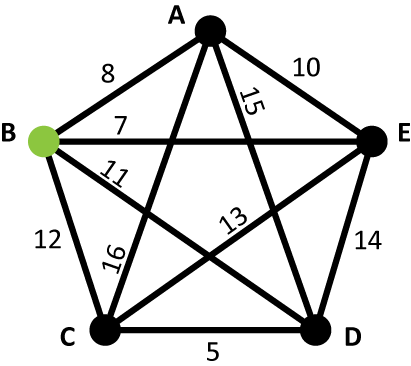 Nearest-Neighbor Algorithm
Where do we go first?

Choose the cheapest edge
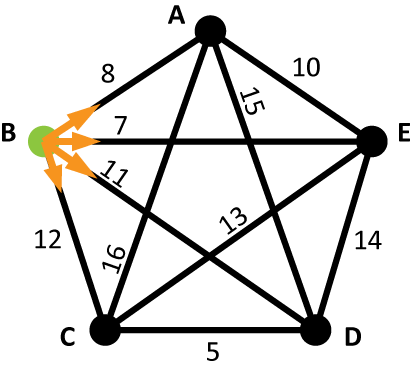 Nearest-Neighbor Algorithm
Choose the cheapest edge

In this case, we gofrom B to E (7)
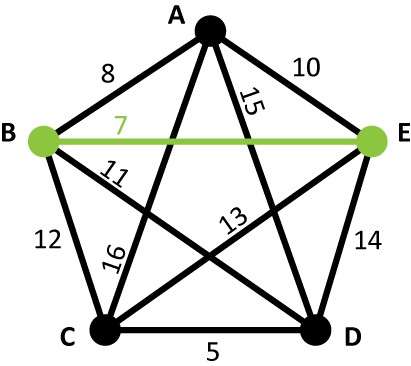 Nearest-Neighbor Algorithm
Now where do we go?

We can’t go backto B
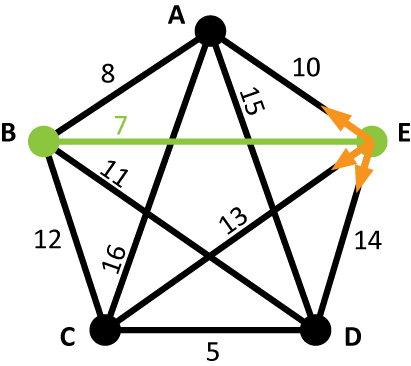 Nearest-Neighbor Algorithm
Now where do we go?

We can’t go backto B

Again choose thecheapest edge
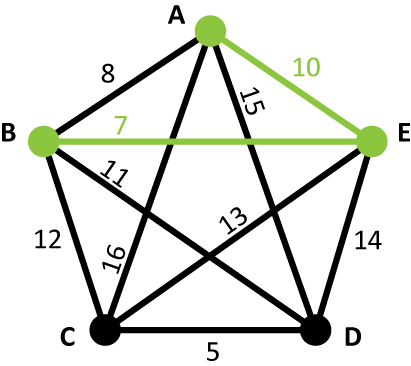 Nearest-Neighbor Algorithm
Now where do we go?

We can’t go backto E, but we alsocan’t go to B
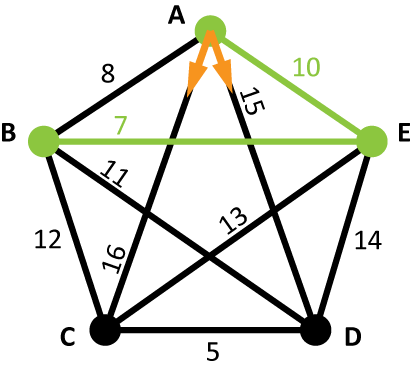 Nearest-Neighbor Algorithm
The rule is “nearest neighbor”: always choose the lowest cost edge, unless that would take you back toa vertex you have already been to
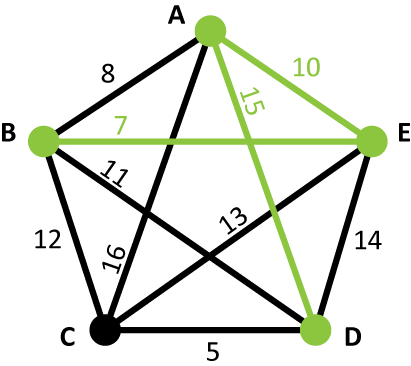 Nearest-Neighbor Algorithm
Now we only have one choice

We can’t go back toA or E, and we can’treturn to B becausethat would leave out C
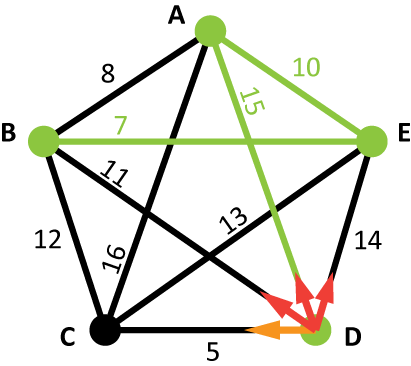 Nearest-Neighbor Algorithm
Now we only have one choice

We can’t go back toA or E, and we can’treturn to B becausethat would leave out C

So we must go to C
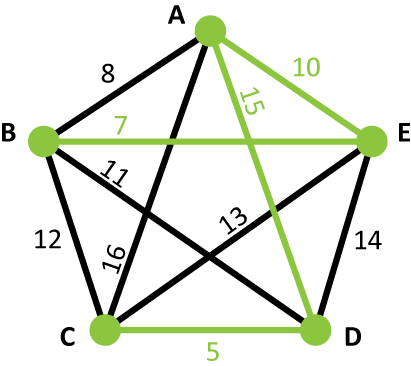 Nearest-Neighbor Algorithm
We have now visited all of the vertices, so we finally return to B

This circuit has a totalcost of 49

Is it the best circuit?
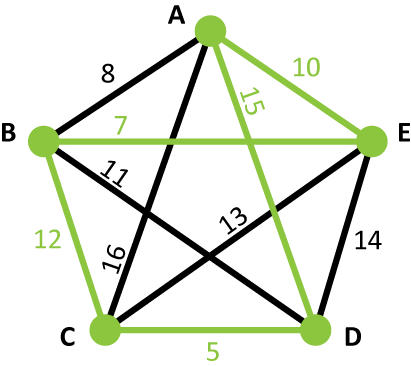 Nearest-Neighbor Algorithm
It is not the best!  The solution on the left has a total cost of 47
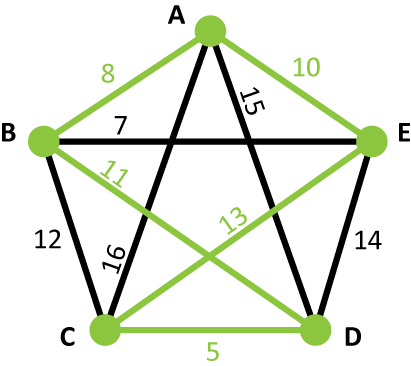 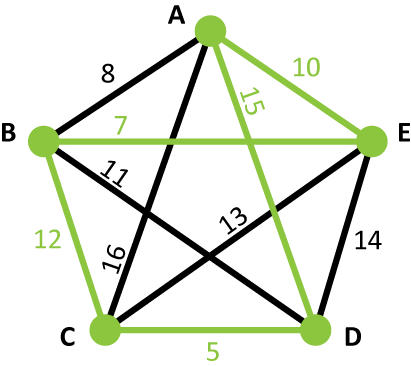 Nearest-Neighbor Algorithm
From the starting vertex, choose the edge with the smallest cost and use that as the first edge in your circuit.  
Continue in this manner, choosing among the edges that connect from the current vertex to vertices you have not yet visited.  
When you have visited every vertex, return to the starting vertex.
Nearest-Neighbor Algorithm
Advantages: easy, “heuristic,” and fast

Disadvantage: doesn’t always give you the best possible answer

“Heuristic” means that this method uses a common-sense idea
Sorted-Edges Algorithm
Now let’s consider another algorithm for finding Hamiltonian circuits: the sorted-edges algorithm

This one is also based on a heuristic: use cheap edges before expensive ones
Sorted-Edges Algorithm
We want to use the cheapest edges we can

So let’s make a list ofall the edges, from least expensive tomost expensive
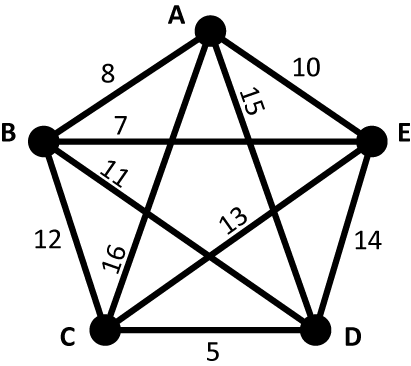 Sorted-Edges Algorithm
C-D (5)
B-E (7)
A-B (8)
A-E (10)
B-D (11)
B-C (12)
C-E (13)
D-E (14)
A-D (15)
A-C (16)
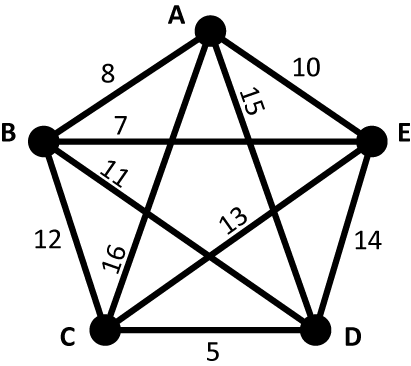 Sorted-Edges Algorithm
The cheapest edge is C-D (5)

We’ll add it to thecircuit we’re building
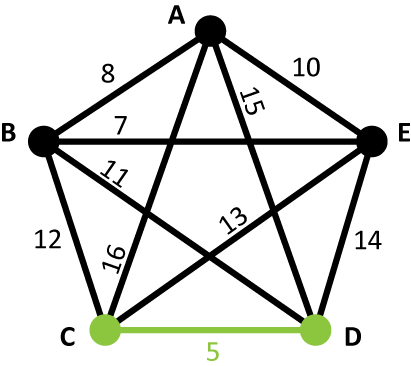 Sorted-Edges Algorithm
The next-cheapest edge is B-E (7)

We’ll also add this toour circuit

Note that the edgesdon’t connect to each other (yet)
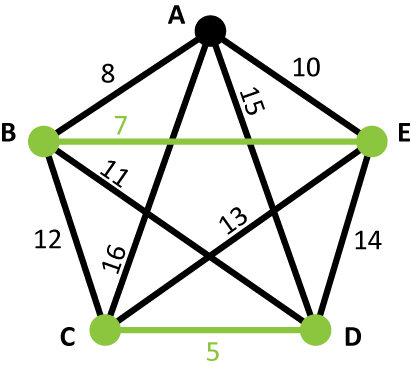 Sorted-Edges Algorithm
Next is A-B (8)

So far we just addthe cheapest edgesto our circuit

But we’re about toencounter a problem
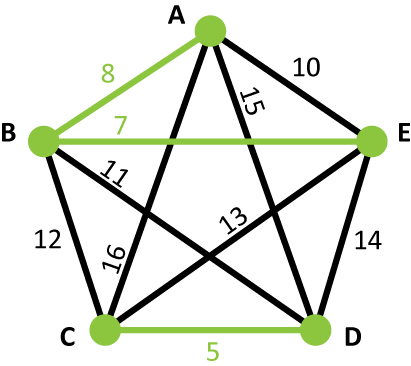 Sorted-Edges Algorithm
The next cheapest edge is A-E (10)

However, if we includethat edge, this createsa circuit that leavesout C and D

That won’t be Hamiltonian!
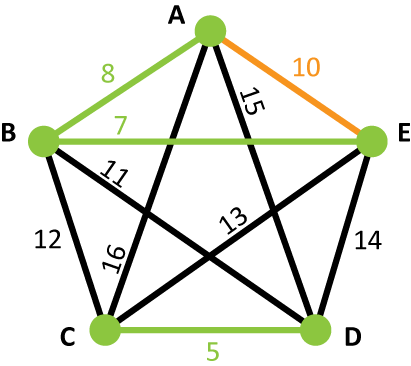 Sorted-Edges Algorithm
So we skip over that edge and look for the next cheapest edge, which is B-D (11)

If we include this edge,then we’ll have threeedges that all meetat B

We can’t have that in a Hamiltonian circuit
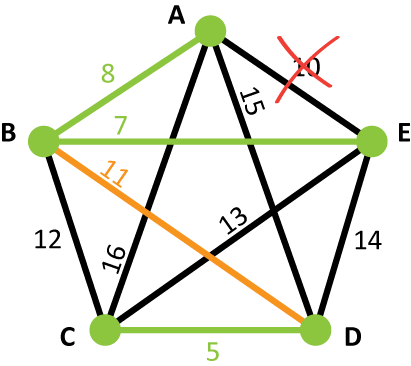 Sorted-Edges Algorithm
So again we skip that edge and look for the next cheapest edge, which is B-C (12)

But again we can’tuse this edge sincethis would give usthree edges meetingat the same vertex
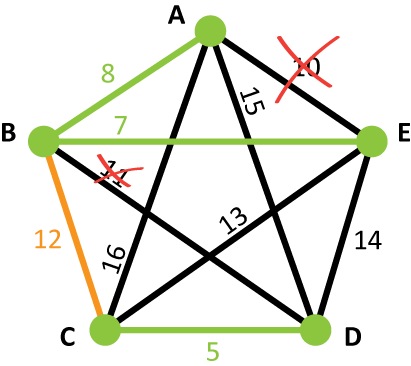 Sorted-Edges Algorithm
Moving on, the next edge is C-E (13)

We have no problemsusing this edge, so itgoes into our circuit
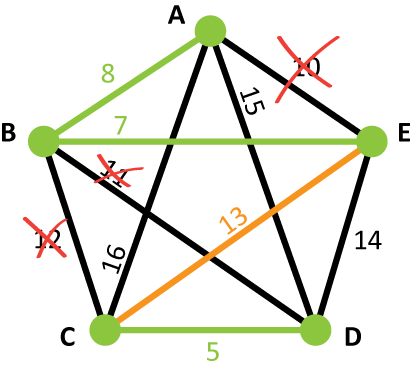 Sorted-Edges Algorithm
The next edge is D-E (14)

This edge creates a circuit that doesn’tinclude all thevertices

Also, it creates threeedges meeting at E!
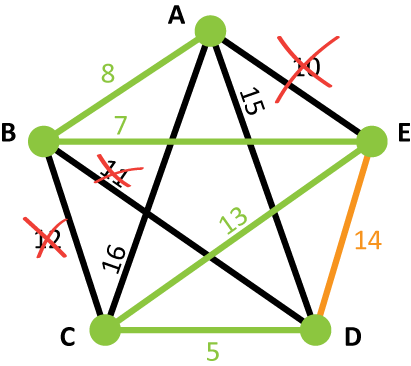 Sorted-Edges Algorithm
The next edge is A-D (15)

This edge creates acircuit, but it includesall the vertices

This is the last edge weneed to complete ourHamiltonian circuit
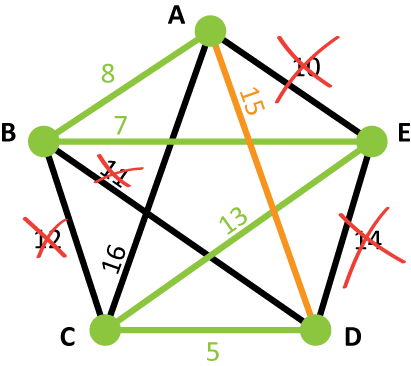 Sorted-Edges Algorithm
Our plan was to use the cheapest possible edges, but because our finalgoal was a Hamiltoniancircuit, we had toleave some of thecheap edges out and use some of the more expensiveones
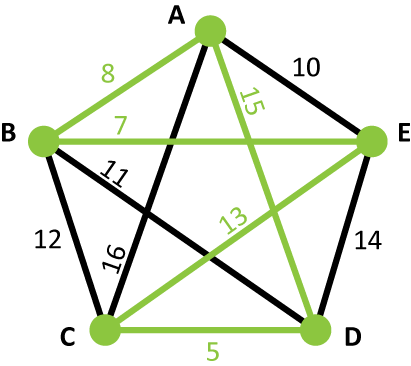 Sorted-Edges Algorithm
As a result, we didn’t end up with the best possible answer!
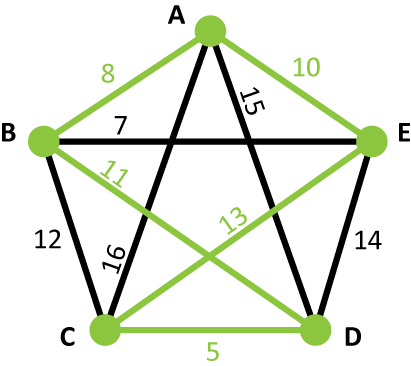 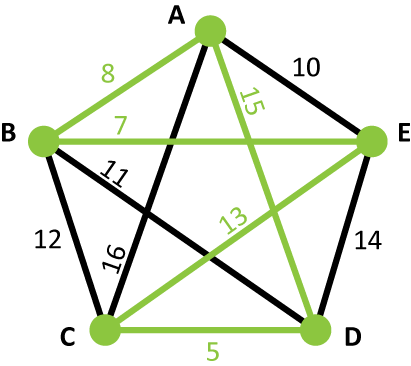 Sorted-Edges Algorithm
Sort the edges from lowest cost to highest cost
Add edges to your circuit, one at a time, in order of increasing cost
Skip over edges that would cause you to have three edges at a single vertex or create a circuit that does not include all vertices
Keep going until you have a Hamiltonian circuit
Your Turn: Nearest-Neighbor
From the starting vertex, choose the edge with the smallest cost and use that as the first edge in your circuit.  
Continue in this manner, choosing among the edges that connect from the current vertex to vertices you have not yet visited.  
When you have visited every vertex, return to the starting vertex.
For this example, start at C
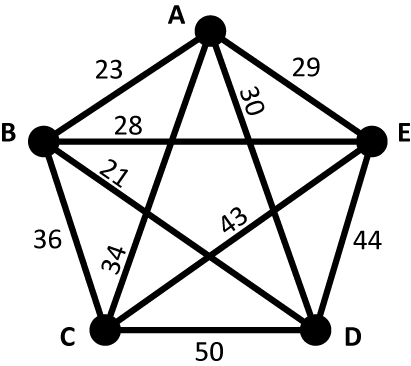 Your Turn: Nearest-Neighbor
The solution is shown here

This circuit has a total cost of 165

If we had chosen a different starting point, we may have produced a different solution
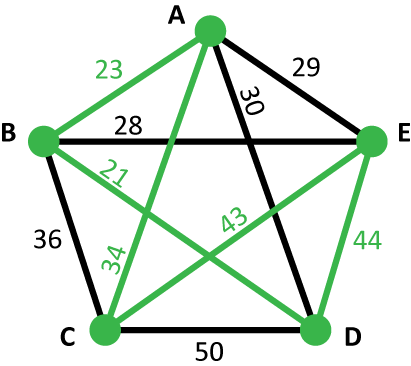 Your Turn: Sorted-Edges
Sort the edges from lowest cost to highest cost.  
Add edges to your circuit, one at a time, in order of increasing cost.  
Skip over edges that would cause you to have three edges at a single vertex or create a circuit that does not include all vertices.  
Keep going until you have a Hamiltonian circuit.
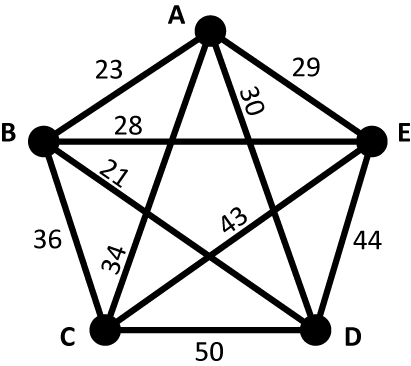 Your Turn: Sorted-Edges
The solution is shown here

This circuit has a total cost of 166

Did either method produce the best possible circuit?  The only way to know for sure would be to use the brute-force method
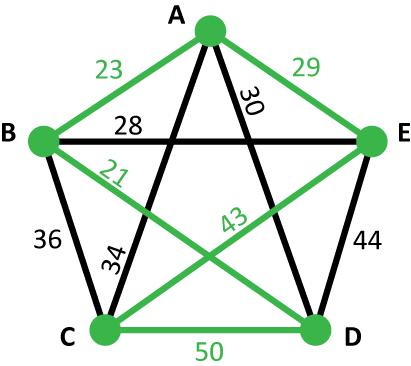